А
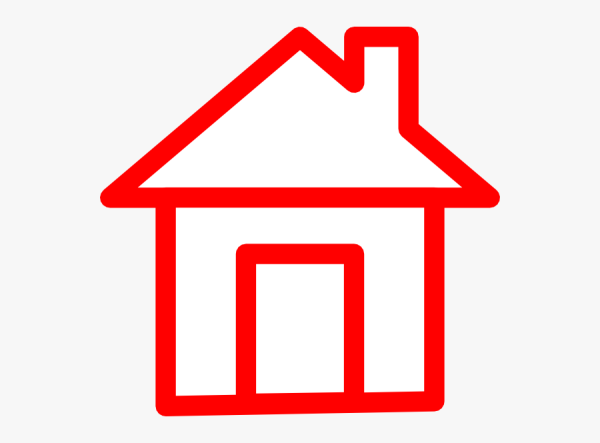 у
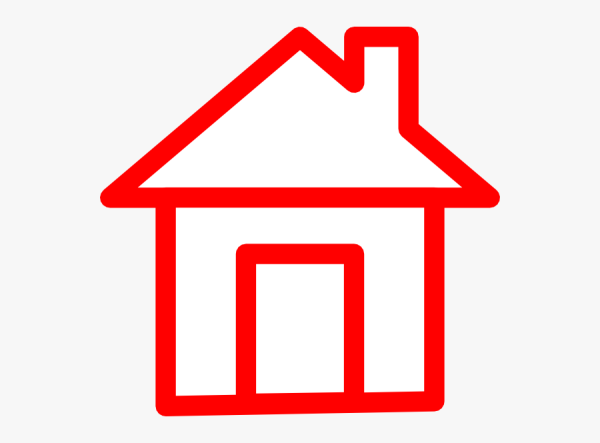 о
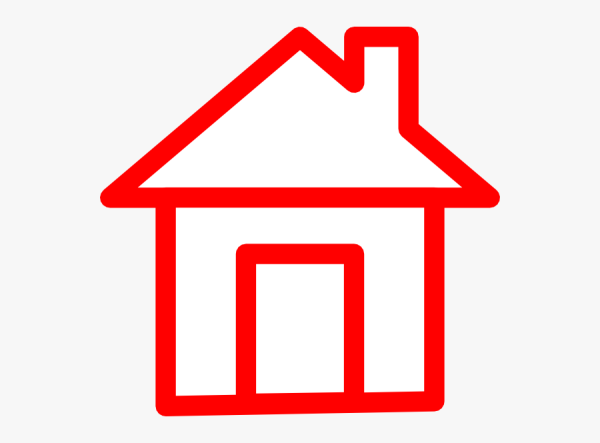 И
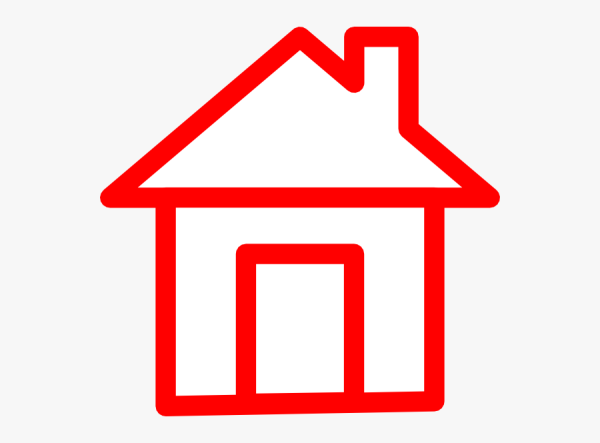 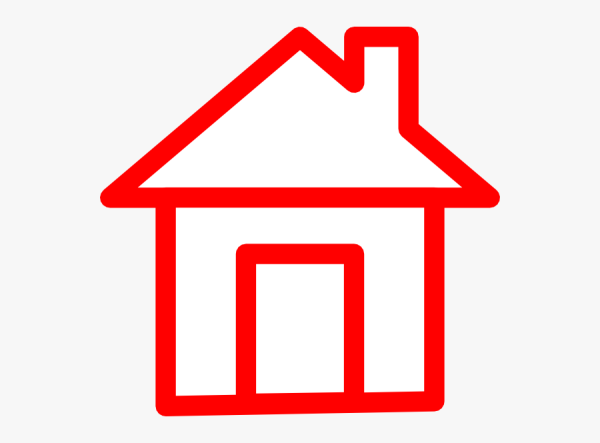 Ы
Э
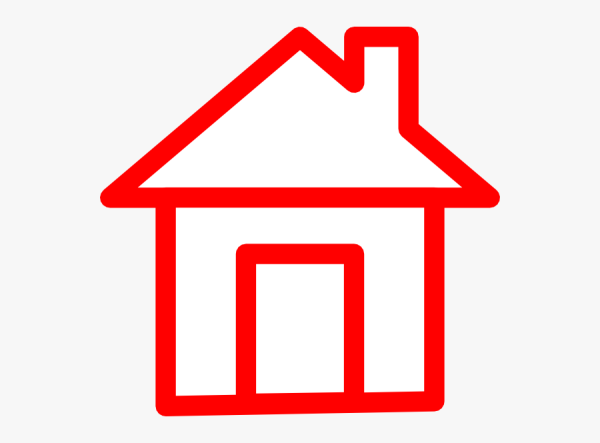 о
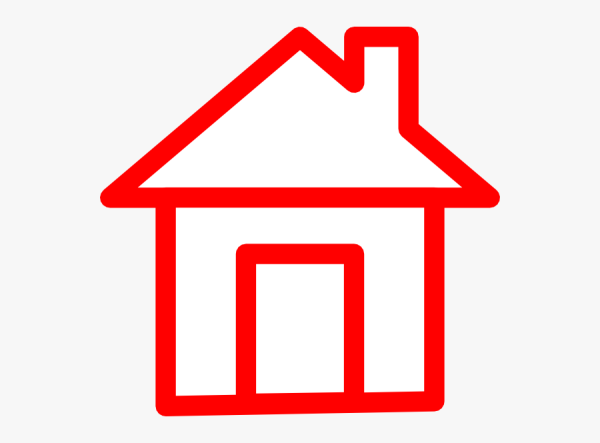 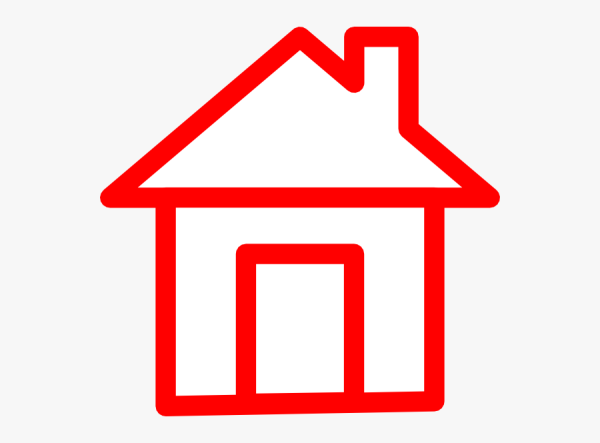 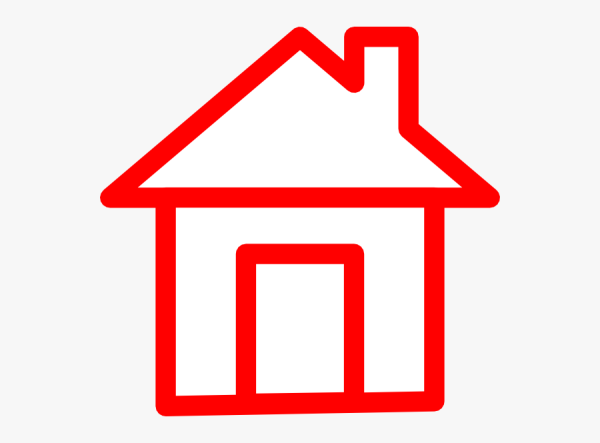 у
А
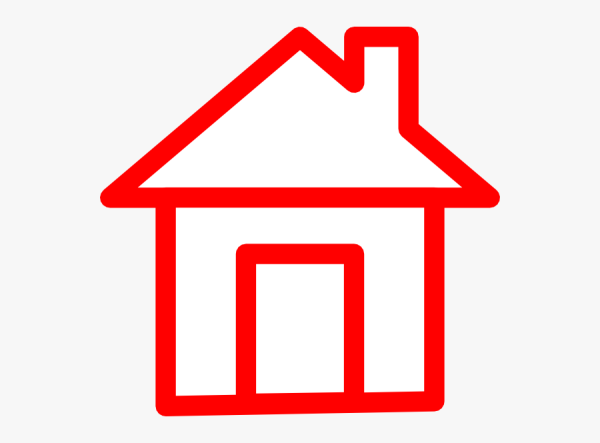 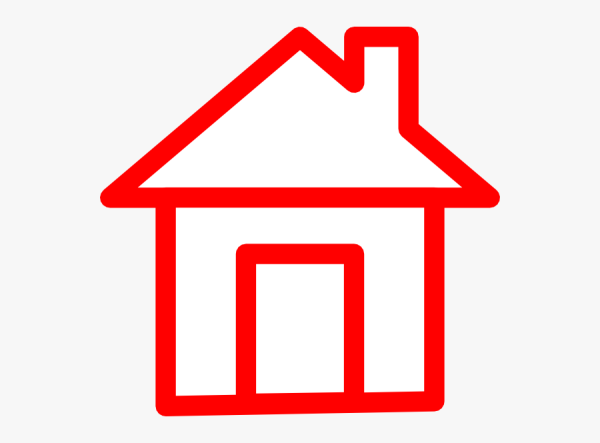 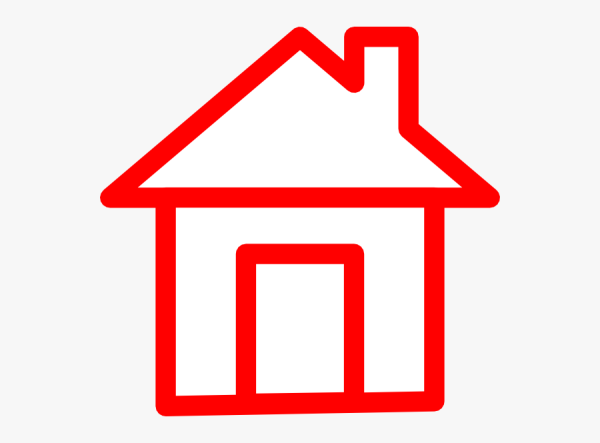 Ы
Э
И